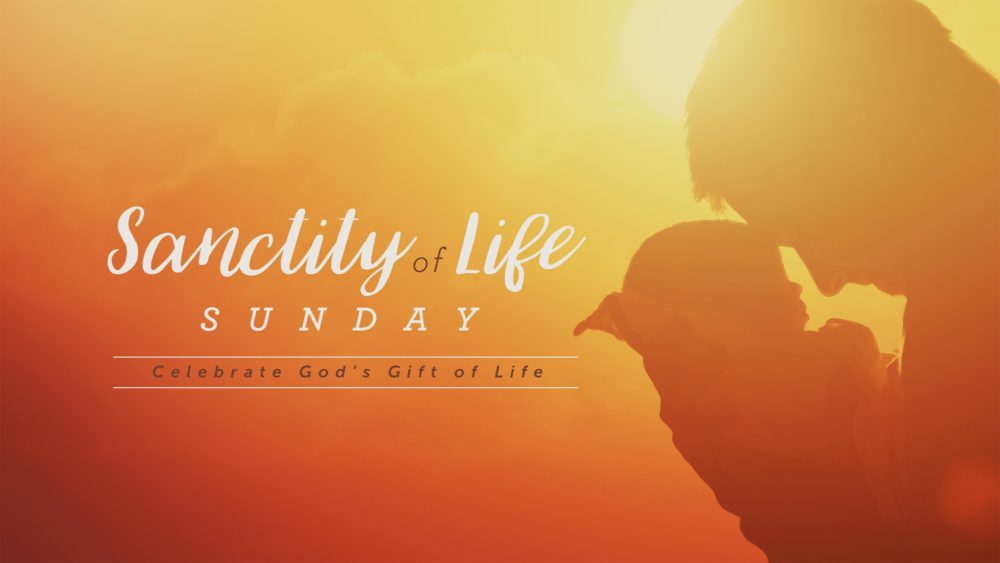 Welcome to GBC
I am come that they might have life.   John 10:10
January 22, 2023
Grace Alone (# 128)
Every promise we can make,
Every prayer and step of faith,
Every difference we will make
- Is only by His grace.
Every mountain we will climb,
Every ray of hope we shine,
Every blessing left behind
- Is only by His grace.
Grace alone which God supplies,
Strength unknown He will provide.
Christ in us, our Cornerstone;
We will go forth
In grace alone.
Every soul we long to reach,
Every heart we hope to teach,
Every where we share His peace
- Is only by His grace.
Every loving word we say, 
Every tear we wipe away,
Every sorrow turned to praise,
- Is only by His grace.
Grace alone which God supplies,
Strength unknown He will provide.
Christ in us, our Cornerstone;
We will go forth
In grace alone.
Sermon on the Mountain - Matthew 

Jesus’ commendation (for disciples)        and invitation (to the multitude). 

Chpt 5 - This is what to BE (Beatitudes)
	(3) Be poor in spirit (declare spiritual bankruptcy)
Chpt 6 - This is what to DO 
Chpt 7 - This is what NOT to DO
Beatitudes as a Roadmap - Matt 5

poor in spirit (about self)		
	 mourn (over sin)	
		 meek (toward others)	
 hungry to be right (with God) 

(3-9) you will be blessed (by God)
(10-12) you will be persecuted (by some)
(13,14) you will be influential (with others)
peacemaker (known peace)
pure (known forgiveness) 
merciful (known mercy) 
Being “poor in spirit” is FIRST because …
To be SAVED by Jesus, I must first realize I am lost, deceived, and dead (Jn 14:6).

To FOLLOW Jesus, I must first accept that I am not the best one to lead (Prov 3:5,6).

To SERVE like Jesus, I must first become lesser rather than greater (Mt 20:26-28).
Matt 5:3  Blessed are the poor in spirit, for theirs is the kingdom of heaven. 
   = I acknowledge my spiritually bankrupt 	condition before God (no good in me).
Matt 5:4  Blessed are those who mourn, for they shall be comforted. 
   = I grieve over my spiritually corrupt 	condition before God (great evil in me).
There is often too much frivolity            over sin
- many celebrate/promote sin (abandoned)
- some deny their sin (Pharisees)
- some admit their sin and despair      	(Judas Iscariot)
- some grieve, repent, and find God’s comfort 	(Blessed)
There is GENERAL sorrow that can be negative and bitter
- unfulfilled lusts (Amnon - II Sam 13; Ahab - I Kgs 2)
- unresolved guilt (David II Sam 18 “O Absalom”)

But there is GODLY sorrow that can be  positive though painful
- loss, conviction, affliction, death (Ps 119:67,71)
2Cor 7:9  I rejoice, not that you were made sorry, but that your sorrow led to repentance. You were made sorry in a godly manner, that you might suffer loss from us in nothing. 
10  Godly sorrow produces repentance leading to salvation, not to be regretted; but the sorrow of the world produces death.
Why don’t I mourn my sin more?
Pride - I’m not that bad (Luke 18:11).
Party spirit - I fill life with surface activities, 	empty entertainment, shallow thots.
Presumption - I’m already saved, why worry?
Procrastination - I’ll repent later.
James 4:14  What is your life? It’s a vapor that appears for a little time & vanishes away.
The mourner is blessed because he/she is comforted, not because of mourning.
John 14:16 - comforted by God’s Spirit
Rom 15:4 - comforted by God’s Word
II Cor 2:6-8 - comforted by God’s people
Forgive and comfort him, lest perhaps he be swallowed up with too much sorrow.
Mourning/sorrow is foundational because it leads ... home!
Luke 15:14  When (the prodigal son) had spent all, there arose a severe famine in that land, and he began to be in want. 
Luke 15:15  Then he went and joined himself to a citizen of that country, and he sent him into his fields to feed swine.
Luke 15:16  And he would gladly have filled his stomach with the pods that the swine ate, and no one gave him anything. 
17  When he came to himself, he said, “How many of my father's hired servants have bread enough and to spare, and I perish with hunger! 
18  I will arise and go to my father.
How can I experience godly sorrow?
Ask God to show you sin’s consequences 
 Rom 3:23 - physical & eternal death
 Rom 7:13  Has (God’s law) become death to me? Certainly not! But sin, that it might appear sin, was producing death in me through what is good, so that sin through the Law might become exceedingly sinful.
 Rom 7:24  O wretched man that I am!
How can I experience godly sorrow?
Ask God to show you sin’s consequences 
Ask God to show you more of the cross
Heb 12:3,4  Consider Jesus Who endured such hostility from sinners against Himself, lest you become weary and discouraged in your souls.  You have not yet resisted to bloodshed, striving against sin.
How can I experience godly sorrow?
Ask God to show you sin’s consequences 
Ask God to show you more of the cross 

Ask God!
Matt 5:4  Blessed are those who mourn,  for they shall be comforted.
My Eyes Are Dry
My faith is old,
My heart is hard,
My prayers are cold.
And I know how I ought to be,
Alive to You, and dead to me.
Oh, what can be done
For an old heart like mine?
Soften it up with oil and wine.
The oil is You, Your Spirit of love.
Please wash me anew
In the wine of Your blood.
My Eyes Are Dry
My faith is old,
My heart is hard,
My prayers are cold.
And I know how I ought to be,
Alive to You, and dead to me.
Oh, what can be done
For an old heart like mine?
Soften it up with oil and wine.
The oil is You, Your Spirit of love.
Please wash me anew
In the wine of Your blood.